ISTITUTO COMPRENSIVO II PONTE – SICILIANO DI POMIGLIANO D’ARCOSCIENZE VE
CELLULE, TESSUTI,ORGANI E APPARATI
DOCENTE: DE LUCA ANNUNZIATA
CELLULE, TESSUTI, ORGANI, APPARATI
Il nostro corpo è formato da miliardi di cellule.
Ognuna di loro respira e scambia sostanze ed energia con l’ ambiente esterno, però svolgono funzioni diverse.
La pelle è formata da cellule epiteliali.






               Pelle                                                         Cellule epiteliali
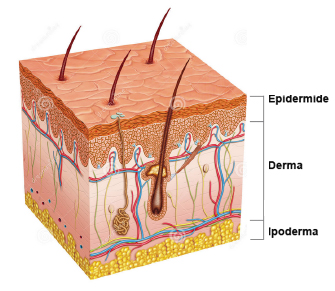 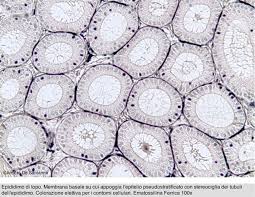 I muscoli sono formati da cellule muscolari





                     
                    Muscoli







          
             Cellule muscolari
Il cervello è formato da cellule nervose




 
                  
  
                          Cervello







                    

                     
                     Cellule nervose
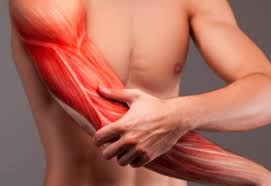 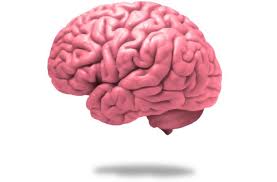 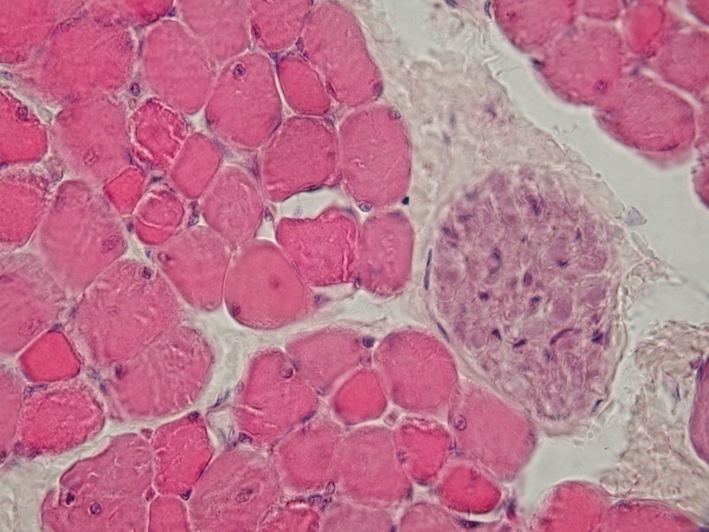 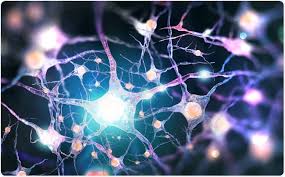 Il corpo umano è formato da:
Tessuti: formati da cellule dello stesso tipo che crescono raggruppate tra loro
                                                  
In foto potete osservare 
il tessuto muscolare che
ha la funzione di collegare
diversi organi interni
Organi: formati da tessuti diversi che collaborano tra loro per svolgere una stessa attività 

   Lo stomaco è un
   organo rivestito 
   di tessuto epiteliale
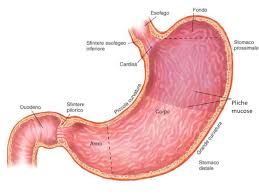 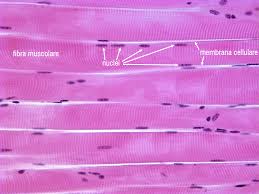 Apparati: formati da organi raggruppati ogni apparato svolge una precisa funzione.







L’apparato digerente comprende diversi organi come lo stomaco
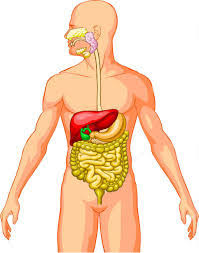 Conclusioni: il nostro corpo poiché è formato dalla collaborazione tra cellule, tessuti, organi e apparati è chiamato ORGANISMO